Fig. 3. Surveillance, Epidemiology, and End Results (SEER)1 incidence and U.S. cancer death rates:+ top 10 ...
J Natl Cancer Inst, Volume 91, Issue 8, 21 April 1999, Pages 675–690, https://doi.org/10.1093/jnci/91.8.675
The content of this slide may be subject to copyright: please see the slide notes for details.
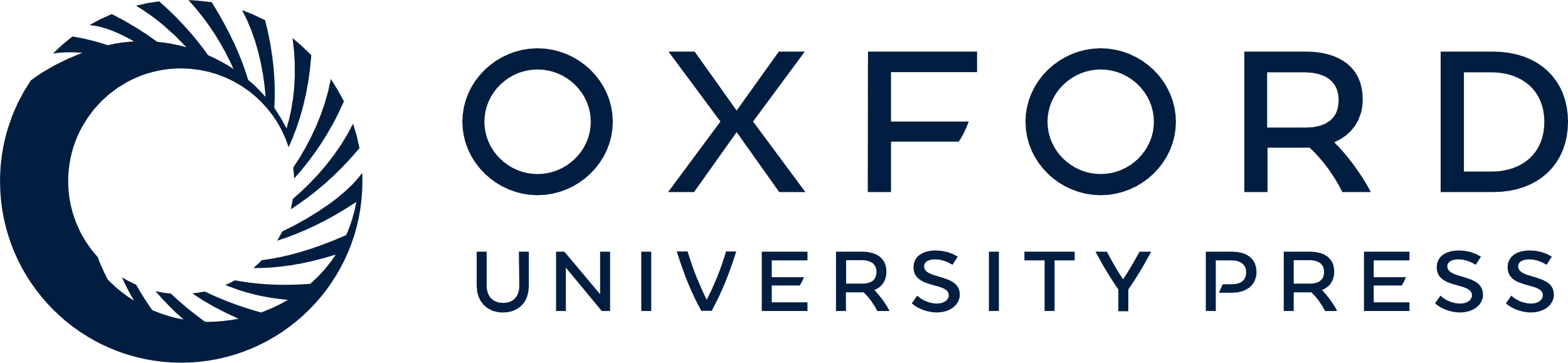 [Speaker Notes: Fig. 3. Surveillance, Epidemiology, and End Results (SEER)1 incidence and U.S. cancer death rates:+ top 10 sites, by race and ethnicity, 1990-1996. 1See1 for explanation of SEER (see also text);
+rates are per 100 000 persons and age adjusted to the 1970 U.S. standard million population;
#rates are based on sex-specific data; @Hispanic is not mutually exclusive from whites, blacks, American Indians/Alaska Natives, and Asian and Pacific Islanders; &death rates exclude deaths that occurred in Connecticut, Louisiana, New Hampshire, and Oklahoma. NOS = not otherwise specified;
IBD = intrahepatic bile duct.



Unless provided in the caption above, the following copyright applies to the content of this slide: Oxford University Press]